Age of Discovery #2
WHII #7
Who gets what?
________________were competing for control of the new lands.
____________________~
				Pope Alexander VI set the a line			of demarcation splitting the non-		European lands into 2 zones.
				_________________________.
				_________________________.
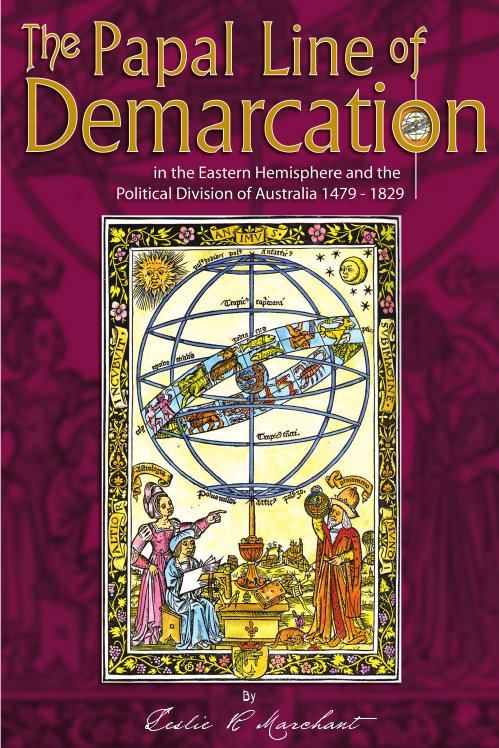 Treaty of Tordesillas
1494 – _______________
___________________
Spain and Portugal agree to move the Line of Demarcation ________ from its original spot.
1500 - Explorer Pedro Cabral landed in ______ and claimed it for ________________.
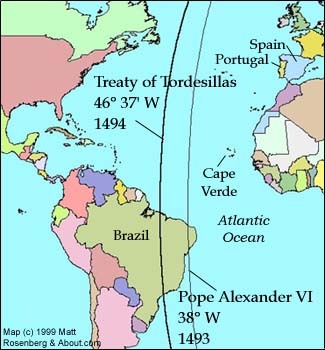 Line of Demarcation & Treaty of Tordesillas
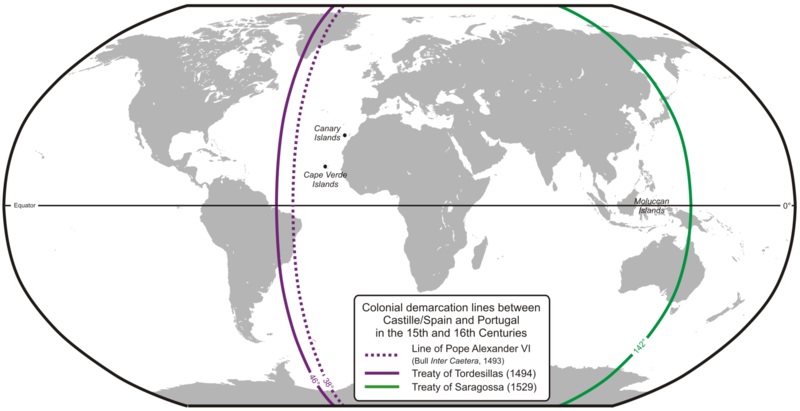 Ferdinand Magellan
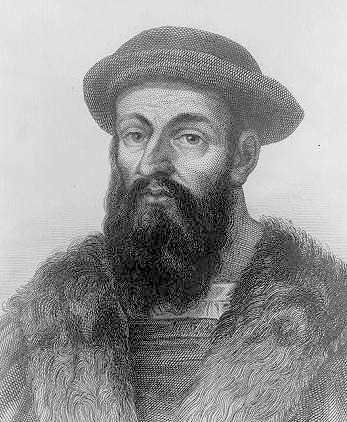 ___________________but sailed for Spain
_______________________trying to reach                             the East Indies via a western route.
Went through an area now known as the
____________________________________________
_____________________________(which he named, means ‘peaceful’), __________________________ ___________).  He put down more than one mutiny.  
_______________________________________________________________ to Seville, Spain.  
Magellan died in the Philippines in a local conflict.
First explorer to ___________________the world.
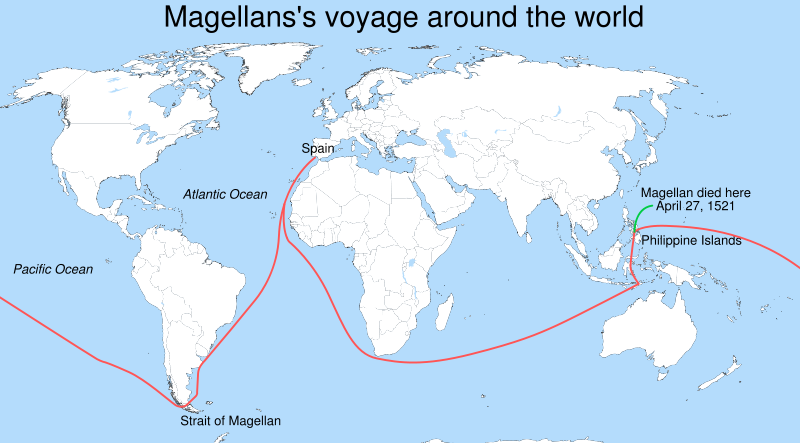 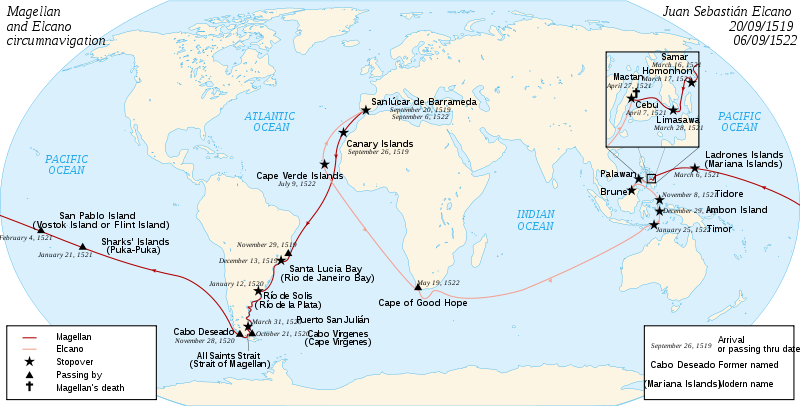 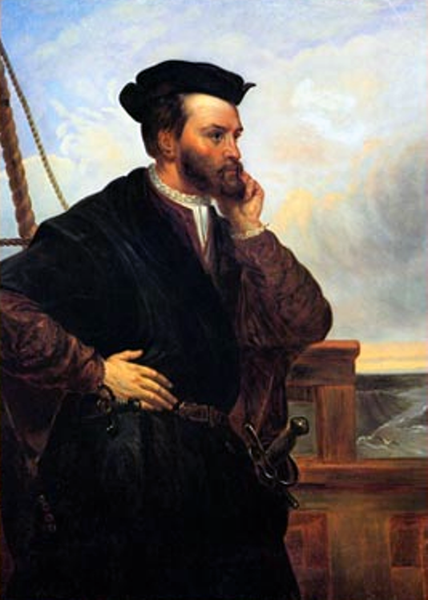 Jacques Cartier
________________________first 			explored and mapped the area around St.		Lawrence River and claimed the 			lands he found for ____________.
He had discovered _________ and named it for
the native word “kanata” meaning ‘village’
(he thought it meant ‘new lands’).
His discovery _______________
_____________for further and 
European expansion.
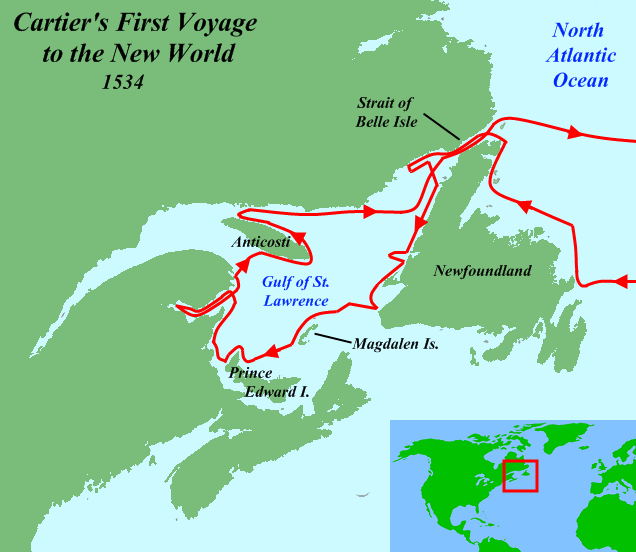 Other Notable Explorers
________________(Italian) – sailor wrote about the “new world.”
	His name was used for the Americas.
John _________________ – fishing waters off of Newfoundland.
Henry ________________– explored the 
	Hudson River around modern day New York.
Vasco _________________–                                                        
	first to view the Pacific by                                                crossing overland in Panama.
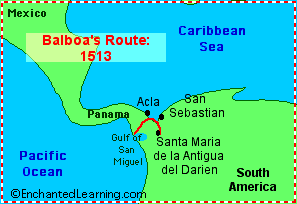 A Brief Background
_______________(1371-1433) was a _______ ______________and fleet admiral
He commanded voyages throughout South Asia, _____________________________
Due to China’s continued trade with the Islamic world, Zheng He was actually ______________
Unlike the European explorers, his
   __________________________, not 
   gold or religion
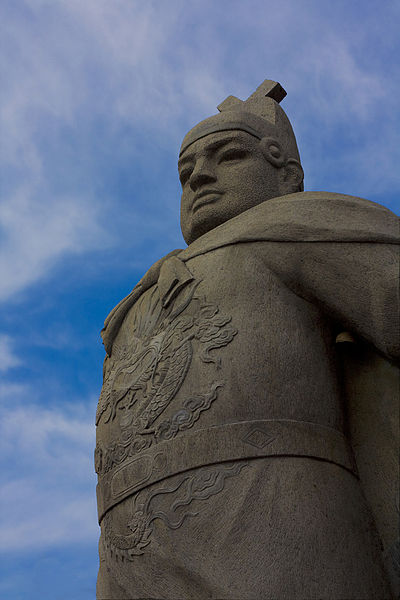 The Voyages
In the early 1400s, China wanted to control trade in __________________________
Zheng He commanded a fleet of around ________ ________________________________
He traveled all over the Indian Ocean, _________ ___________________________
Despite the fact that he had a huge navy, he attempted to use __________________________
Most countries were so intimidated
   by his navy that they immediately
   agreed to trade
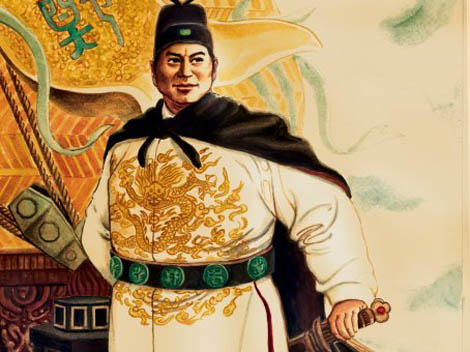 The Impact
Zheng He _____________________________, including African animals, and greatly _____________________________________
China’s military was also strengthened to ensure ________________________________
As a result, China became the _______________________ and in the Indian Ocean